Mr/Mrs XYZMedical SpecialistCMO, XYZ OrganizationPlace……
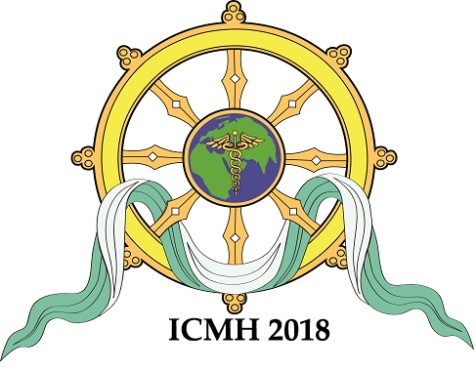 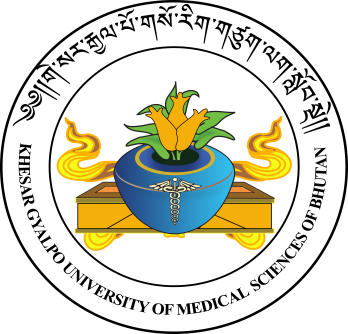